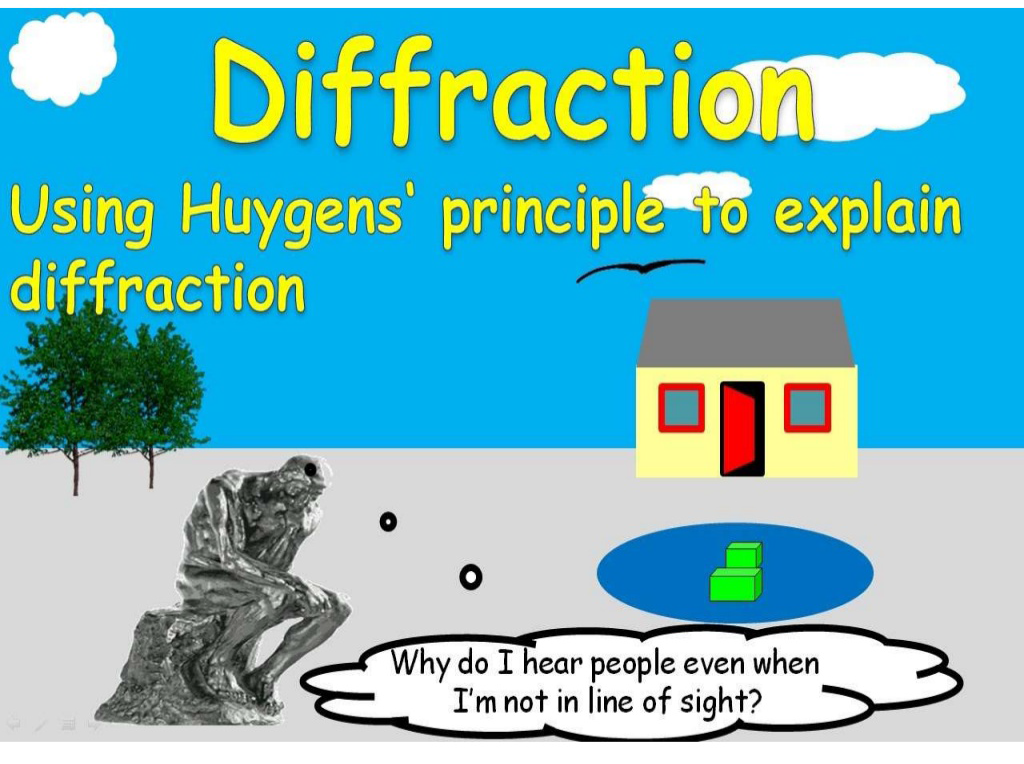 DIFFRACTION
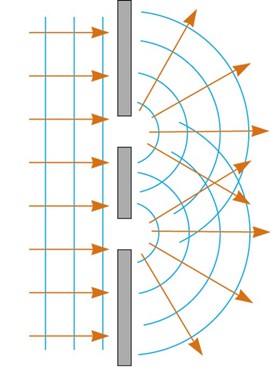 Huygens's principle requires that the waves spread out after they pass through slits
 This spreading out of light from its initial line of travel is called diffraction
 In general, diffraction occurs when waves pass through small openings, around obstacles or by sharp  edges.